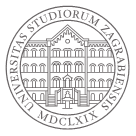 DIPLOMSKI RAD br. 1577DUBINSKA ANALIZA STATISTIČKIH KATEGORIJA PRAĆENJA IGRAČA U KOŠARKAŠKIM EKIPAMA
Igor Stančin
Mentor: doc. dr. sc. Alan Jović
Zagreb, srpanj 2018.
1 od 17
Sadržaj
Uvod
Podatci
Metode
Programsko rješenje
Rezultati analiza
Nove statističke kategorije
Rezultati predikcija
Zaključak
Zagreb, srpanj 2018.
2 od 17
Uvod
Košarka je dinamičan sport s puno različitih i čestih događaja.
Novi sustav računalnog vida koji bilježi pozicije igrača i lopte 25 puta u sekundi.
Poboljšano praćenje i bilježenje statistika.
Velika količina novih detaljnih podataka.
Zagreb, srpanj 2018.
3 od 17
Podatci
Analizirani su podatci iz pet regularnih sezona National Basketball Association (NBA) lige.
Analizirana je grupa statističkih kategorija pod nazivom “praćenje igrača” (engl. Player Tracking)
Statističke kategorije su:
DIST, SPD, TCHS, PASS, AST, SAST, DFGM, DFGA, DFG%, ORBC, DRBC, RBC, FG%, CFGM, CFGA, CFG%, UFGM, UFGA, UFG% i FTAST
Zagreb, srpanj 2018.
4 od 17
Metode
Statistička analiza
Podjela podataka na dva načina i analiza značajnosti razlike među razdiobama uz pomoć Mann-Whitney U Testa
Analiza algoritmima za izgradnju pravila
Algoritam Apriori i algoritam Ripper
Analiza klasifikacijom
Algoritmi: slučajna šuma, naivni Bayesov klasifikator i stroj s potpornim vektorima zasnovan na slijednoj minimalnoj optimizaciji (SMO)
Predikcije
Zagreb, srpanj 2018.
5 od 17
Programsko rješenje
Konzolna aplikacija pisana u stilu funkcijskog programiranja u Pythonu 3.
Za ranije spomenute algoritme korištene su gotove implementacije iz Weke.
Za korištenje Weke (Jave) u Pythonu korištena je biblioteka python-weka-wraper3.
Manipulacija podatcima pisana u Pythonu uz pomoć biblioteke pandas.
Kreirana automatska skripta koja pokreće sve željene permutacije parametara i automatski generira Excel tablicu s točnostima algoritama.
6 od 17
Zagreb, srpanj 2018.
Rezultati analize – Statistička analiza
Zagreb, srpanj 2018.
7 od 17
Rezultati analize – Pravila (Ripper)
Zagreb, srpanj 2018.
8 od 17
Rezultati analize – Klasifikacija
Zagreb, srpanj 2018.
9 od 17
Rezultati analize – Klasifikacija
Zagreb, srpanj 2018.
10 od 17
Nove statističke kategorije - EPR
Zagreb, srpanj 2018.
11 od 17
Nove statističke kategorije – AFG%
Zagreb, srpanj 2018.
12 od 17
Nove statističke kategorije – AFG%
Zagreb, srpanj 2018.
13 od 17
Rezultati predikcija – izbor parametra n
Zagreb, srpanj 2018.
14 od 17
Rezultati predikcija
Zagreb, srpanj 2018.
15 od 17
Zaključak
Najbitnije razlike među dobrim i lošim ekipama su: postotak šuta (obični, branjeni i nebranjeni), broj zabijenih nebranjenih šutova, asistencije, sekundarne asistencije i broj prilika za obrambeni skok.
Nebranjeni šut je bitniji za pobjedu od branjenog.
EPR – mjera koja daje uvid u omjer kvalitete i kvantitete dodavanja.
AFG% - mjera koja prilagođava postotak šuta s obzirom na kvalitetu selekcije šuta.
Predikcije samo sa statistikama praćenja igrača daju relativno visoke točnosti prilikom predikcija (oko 65%). 
Moguća poboljšanja našeg rada može biti selekcija značajki radi poboljšanja točnosti predikcija. Također, nadogradnja našeg rada može biti daljnje praćenje novih kategorija i usporedba AFG% s već postojećim naprednim postotcima šuta.
Zagreb, srpanj 2018.
16 od 17
Hvala na pažnji!
Pitanja?
Zagreb, srpanj 2018.
17 od 17